Specialization
International Business Communication (SIBC)
Department of Business Communication
Communication is ubiquitous
Every job ad and interview…
Every meeting…

Every company website…

Every advertisement…
…is Business Communication.
Every email…


Every phone call…


Every social media sponsorship…
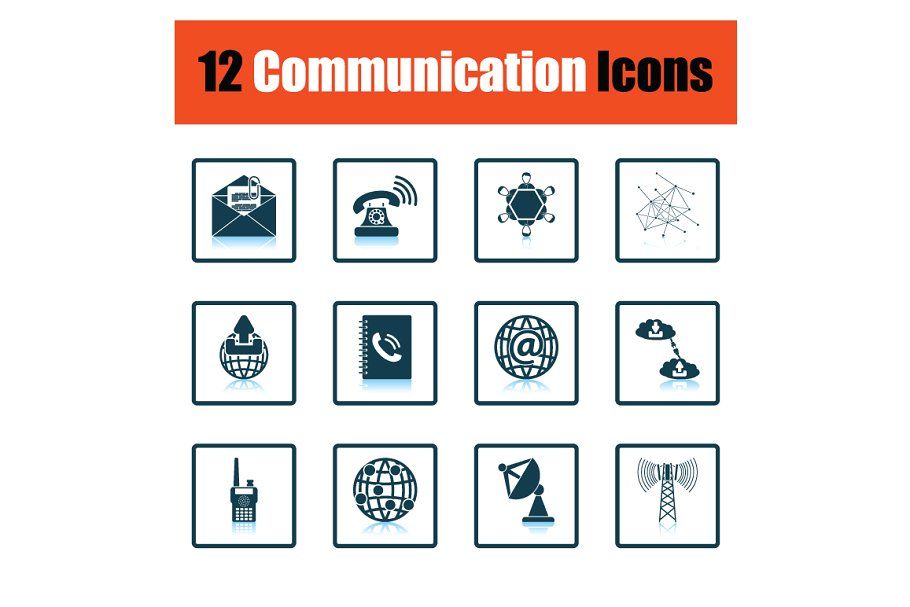 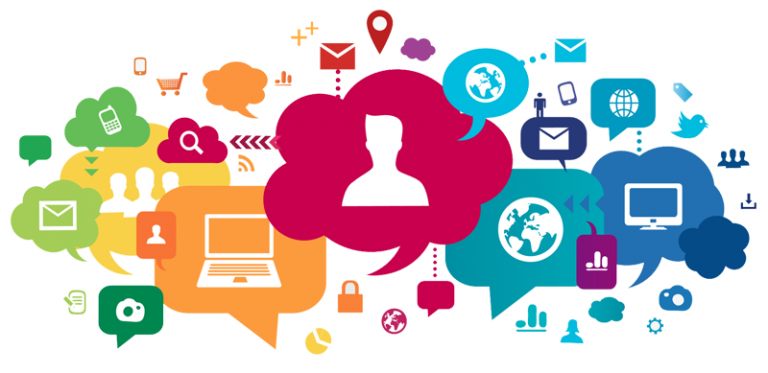 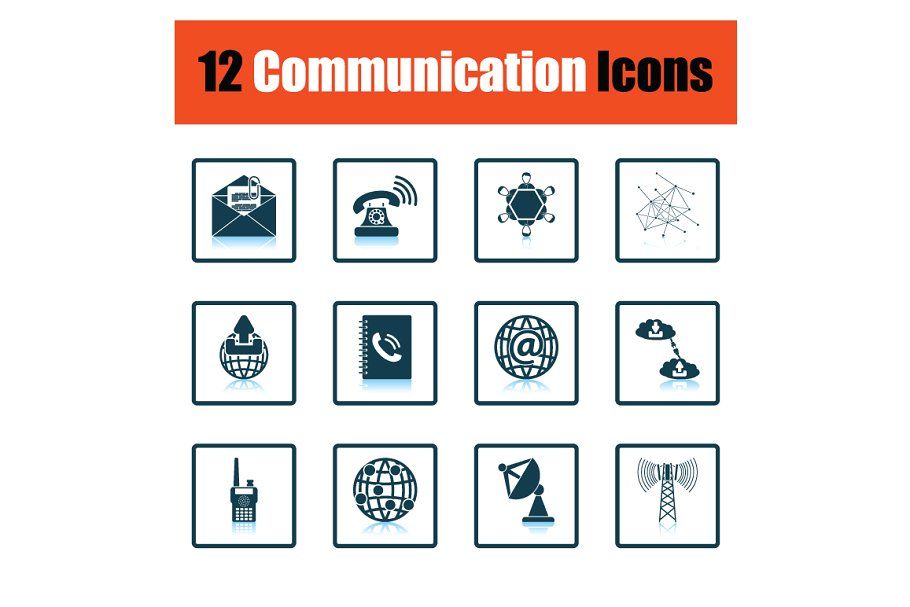 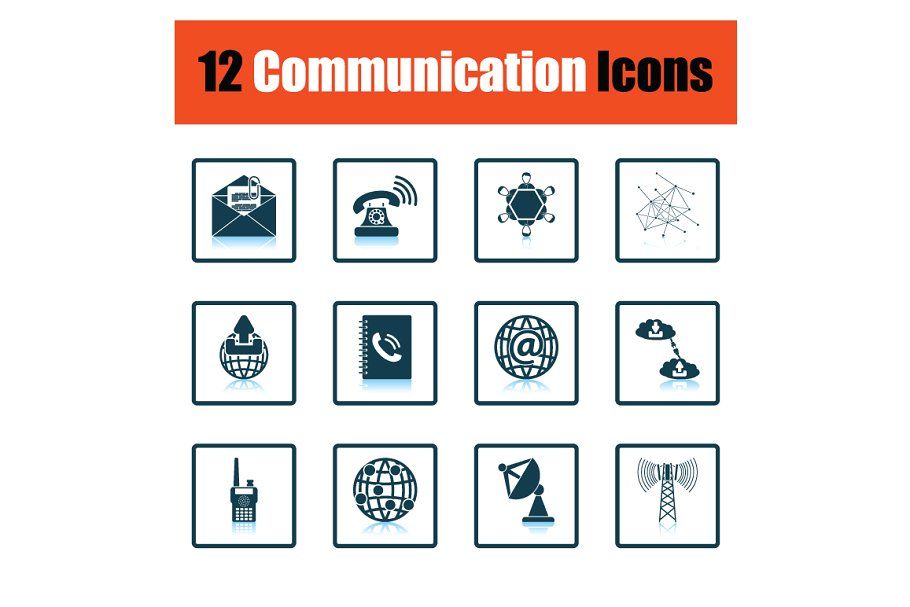 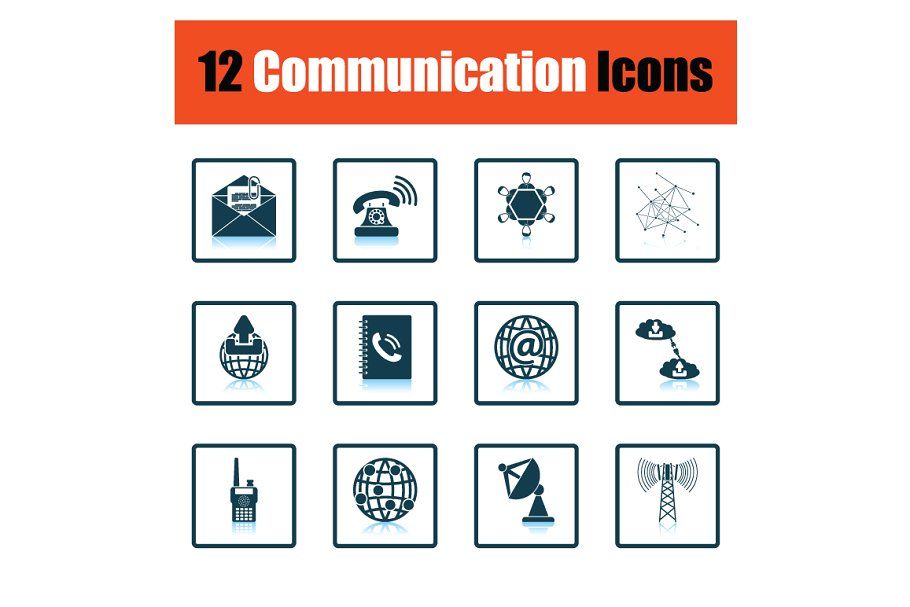 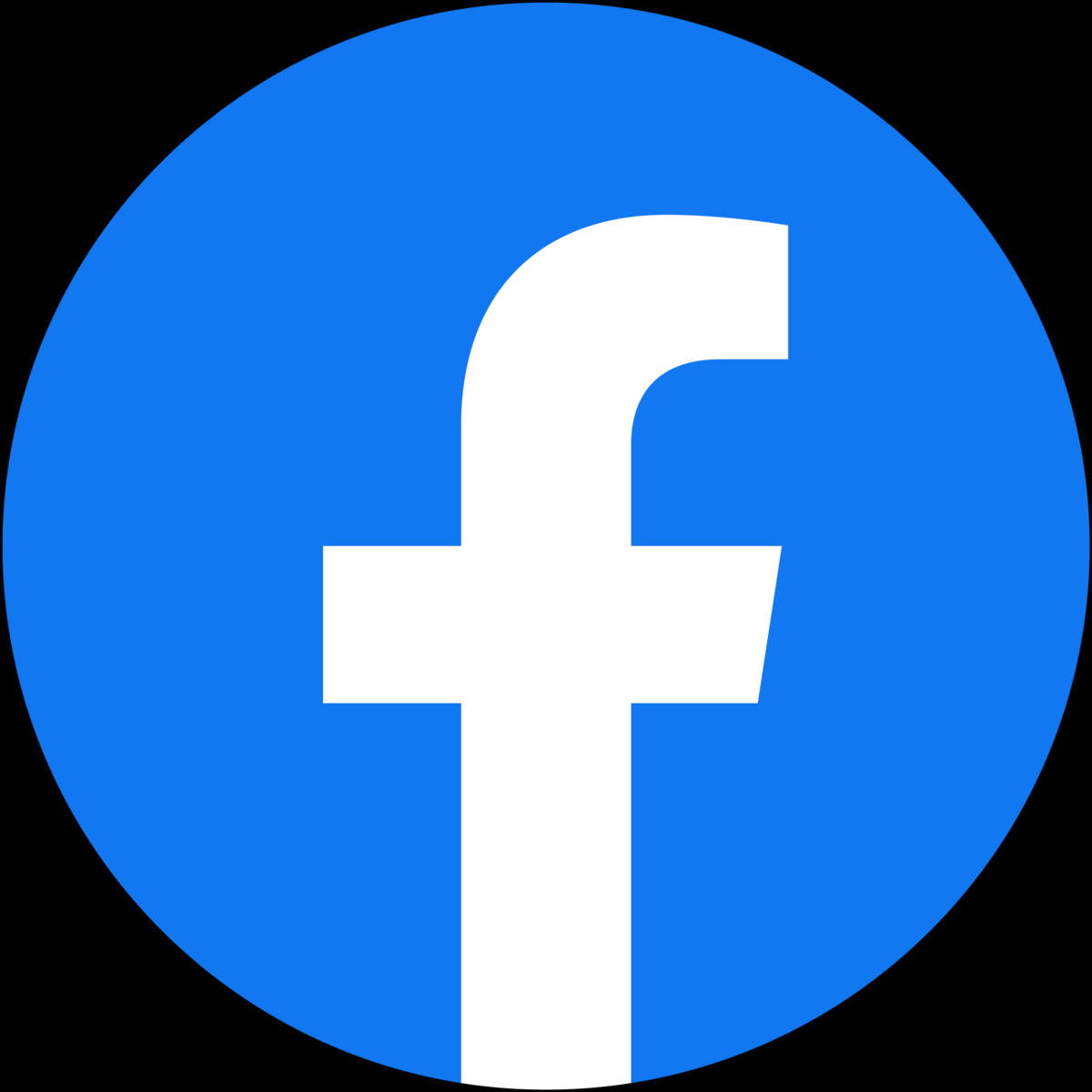 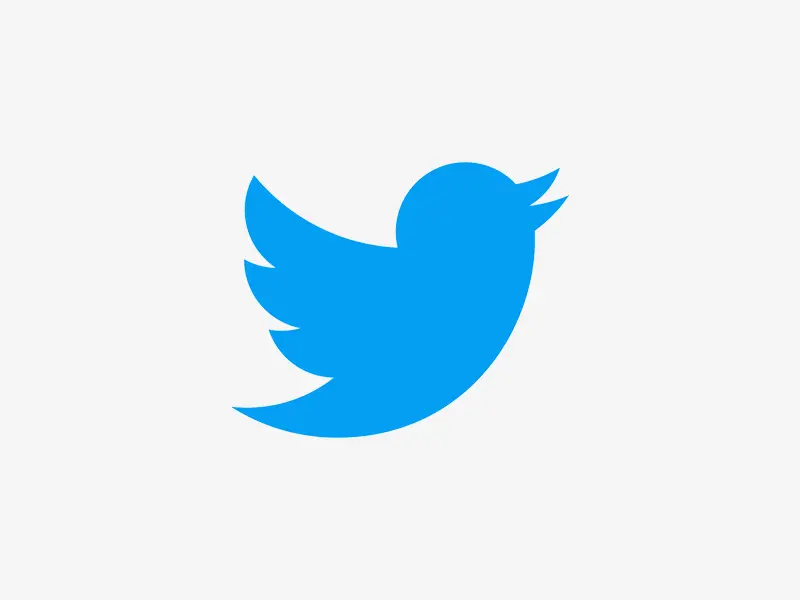 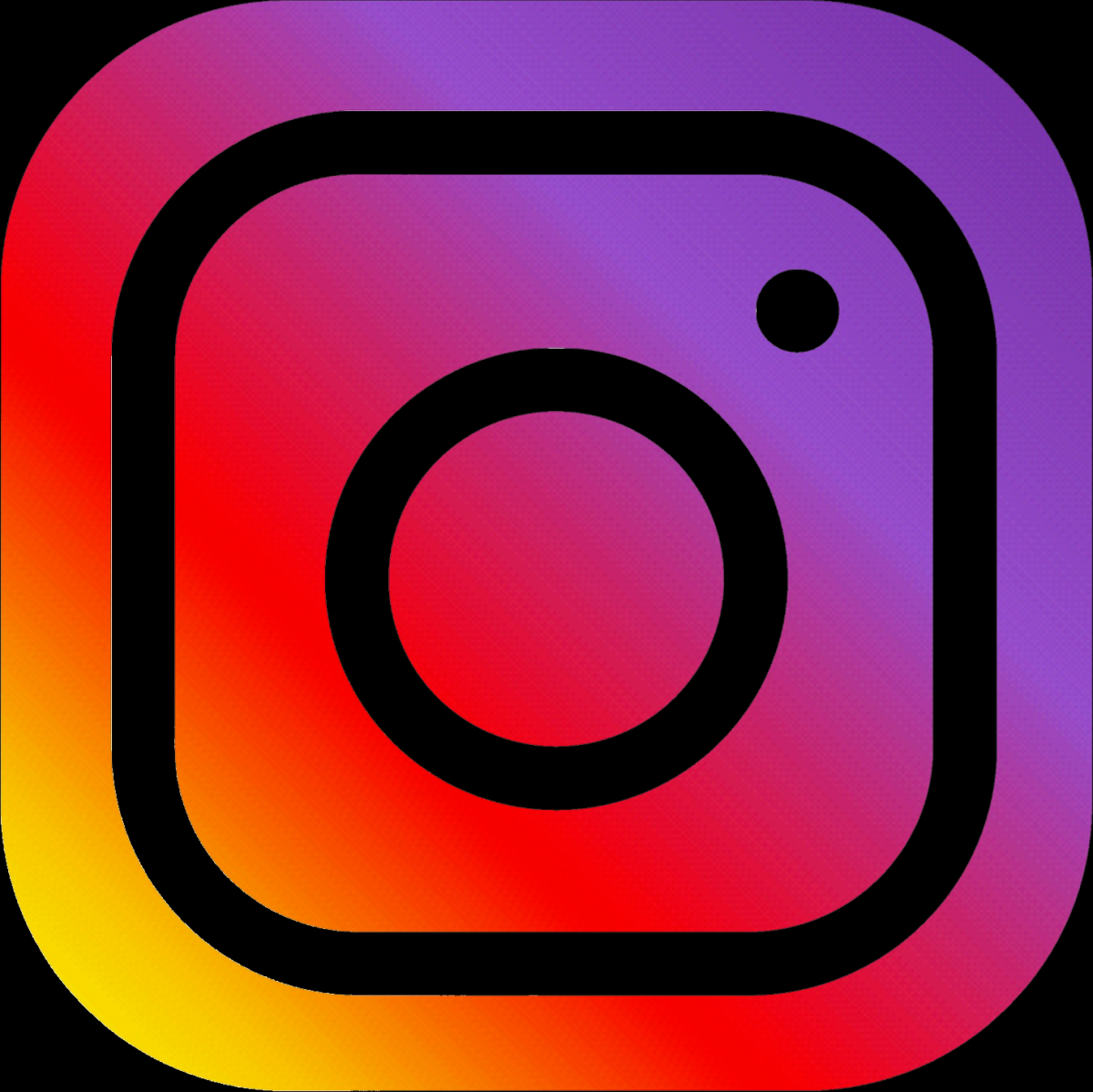 Every press release…
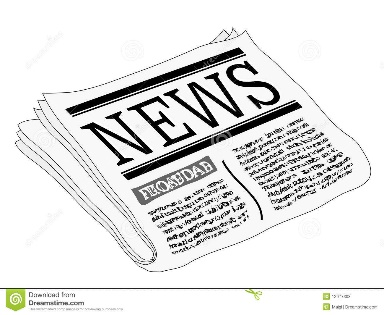 Major aspects of SIBC
communication skills 
theories and concepts of language and communication
business communication in various settings
communicative competence & strategic language use
development of (English) language skills
research-based teaching and practical application
Course modules
I
II
III
IV
V
Foundations of (business) communication

communicating power,identity and persuasiveness
Recruitment, change management, conflict management


Corporate culture, diversity, sustainability management
Dealing with (international) stakeholders


crisis communication, corporate social responsibility

digital business discourse & strategic use of social media
How does culture influence interactions?

cross-cultural advertising, recruitment practices, multilingualism
Application of acquired knowledge


production of audience-specific communication in smaller groups
Skills
Key Concepts
Internal BC
External BC
Intercultural BC
Recommended schedule (2 semesters)
Successful completion is a requirement for all other courses
"What may it help me with?"
corporate communication and related areas, especially in international organizations
leadership positions and job profiles with management responsibilities in Austrian and international organizations
excellent match with a wide range of other specializations such as
Marketing 
Management 
even Intl. Accounting and Controlling

headstart for Department's own master's program
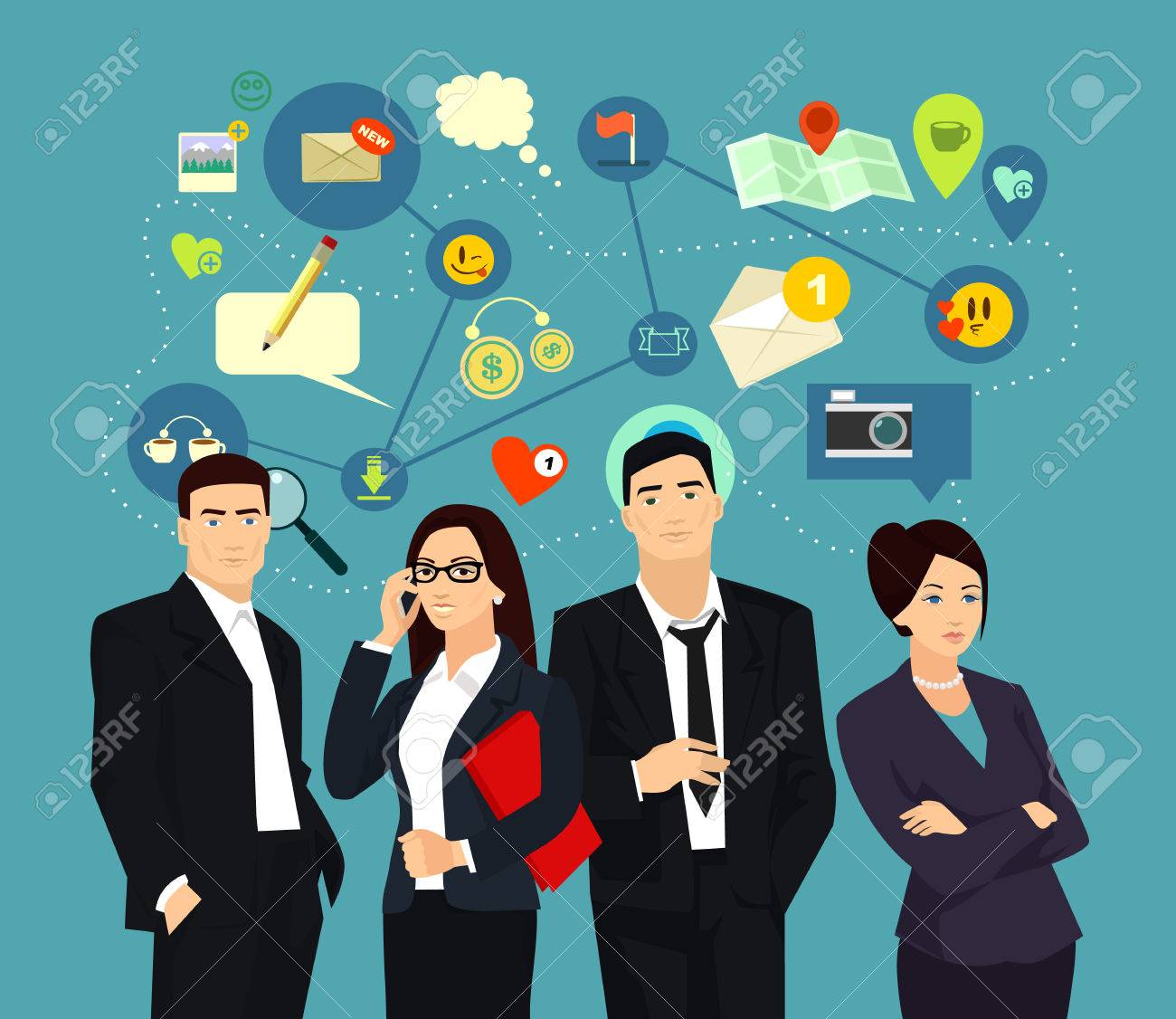 SIBC is for you if you are:
…interested in how business communication works in international contexts

…eager to learn how corporations use language as a tool to achieve their communicative goals

…willing and able to work with language

…keen on practicing those skills
Well, true, I may be biased…
So trust your peers:
Key Concepts (Course I):
"…the interactive elements of the lecture" 
"…it encompasses many interesting theoretical concepts of linguistics but feels more practical in its application in business than other social sciences"
External Business Communication (Course III):
"The contents are just very relevant and prevalent. Started my new job at the same time as this course and it is eye-opening, how many of the concepts are also found in real work life."
Skills for International Business Communication (Course V)
"I especially liked that the whole course was really about practical applications of business communication and that many examples were given."
"…each session was building up on creating the final presentation and I think there will be a lot of skills I will apply in the future."
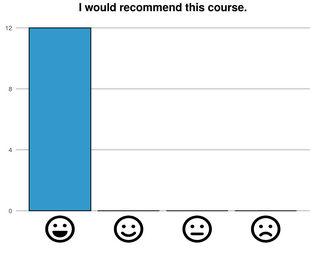 Application process
60 students per semester

first-come, first-served; with restrictions:

half the slots reserved for students with a grade of “Very Good” on CBK class IBC (also possible for BBE students)
rest goes to students in order of registration

thus: IBC is not a necessary requirement, but a "1" will significantly boost chances
Curious?
You can find more information on 
the Specialization’s websiteStill got questions? Contact bizcomm@wu.ac.at
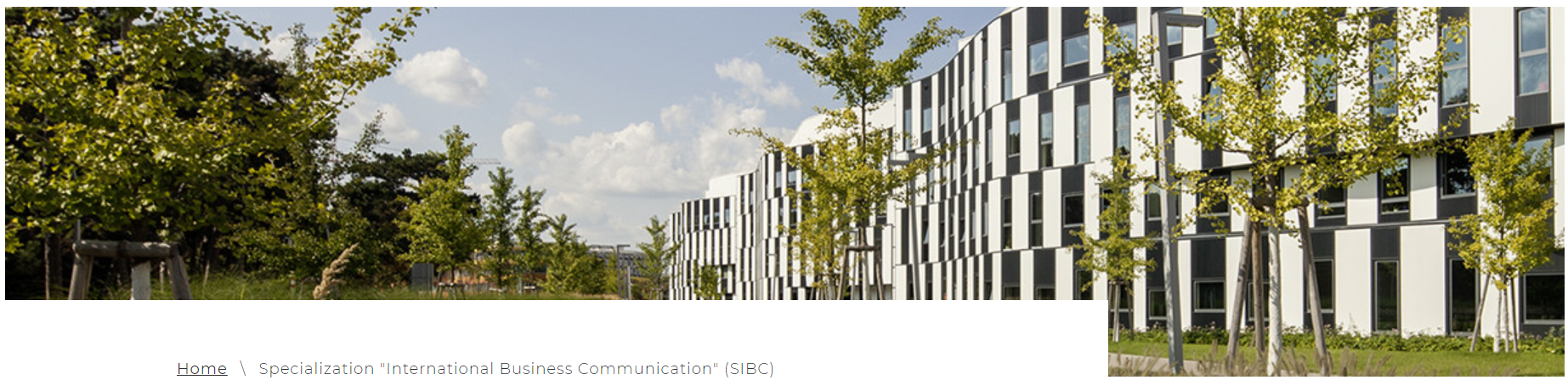 Thanks/Danke/Grazie/Gracias/дякую/Спасибо/Merci
We look forward to welcoming you to our Specialization "International Business Communication" in the near future!